La journée Typique
https://www.youtube.com/watch?v=qDHUcuEeSMg


https://www.youtube.com/watch?v=XywwBYyxsUM


https://www.youtube.com/watch?v=HhHjxXG6slo
Apprenez le vocabulaire !!
La journée typique
A -  Le vocabulaire de la journée typique:
 
1-Se laver :    to wash up
2-Se lever :    to get up
3-Se réveiller :    to wake up
4-S’habiller:        to get dressed 
5-Se coucher :     to go to bed
6-Faire:                 to do
7-Prendre :           to take
8-Dormir:             to sleep
9-Sonner:             to ring
10-Le réveil:          the alarm
11-Les repas:         the meals
12-Le petit déjeuner:   the breakfast
13-Le déjeuner:           the lunch 
14-Le goûter :              the snack
15-Le dîner:                   the dinner
16-Le matin :               the morning
17-Le midi:                    the noon
18-L’après midi:         the afternoon
19-Le soir :                   the evening
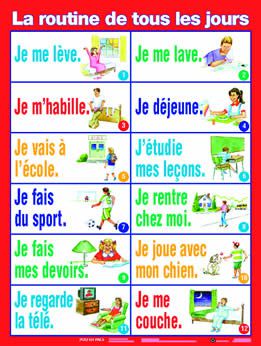 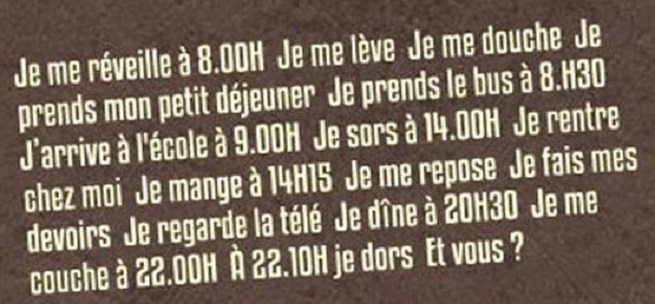